IGERT Writer’s GuildUW-Madison
Top tenhorrors of horrors!!!
10/11/2013
V. C. Radeloff, et al.
Grammar and Style
Grammar and Style
Passive voice
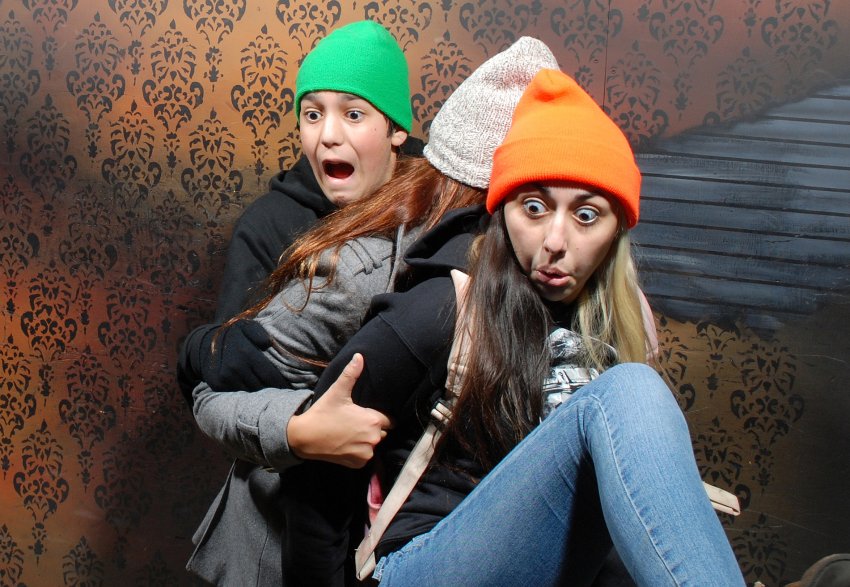 Grammar and Style
Passive voice
Lacks information on who did what
If you can add 'by zombies' to the end of your sentence then you are writing in passive voice  
“Data on habitat use was collected by zombies.”
Grammar and Style
Unclear pronouns
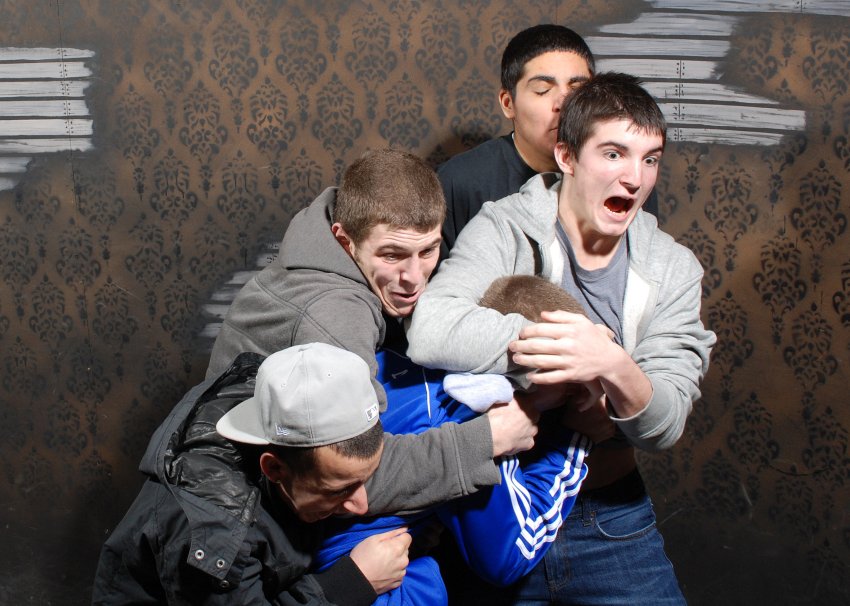 Grammar and Style
Unclear pronouns
“this”, “it”, etc.
Easily causes confusion when the antecedent is not clear
Never start a paragraph with a pronoun
Grammar and Style
Terminology slippage
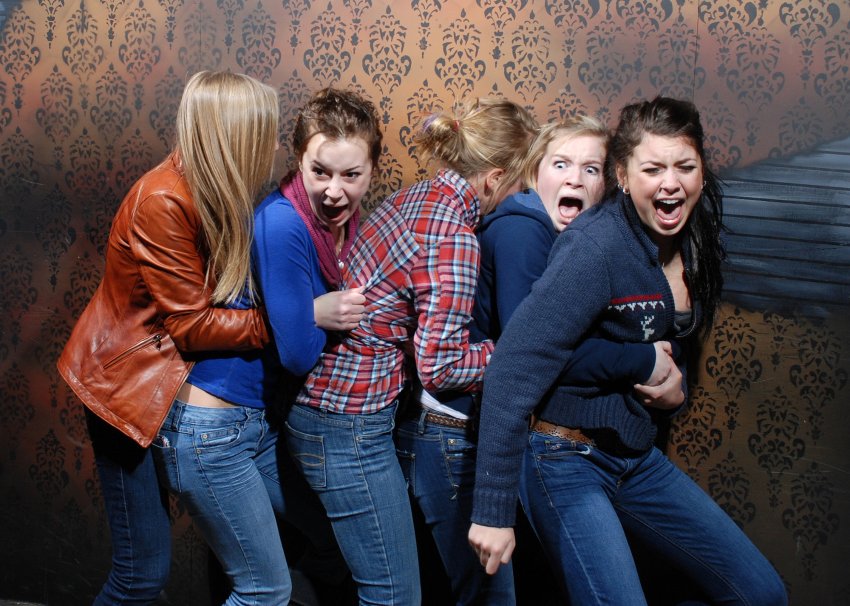 Grammar and Style
Terminology slippage
Do not use multiple words to refer to the same concept 
Readers will assume that different words differ in meaning
Do not be imprecise for fear of being repetitive
Grammar and Style
Jargon and abbreviations
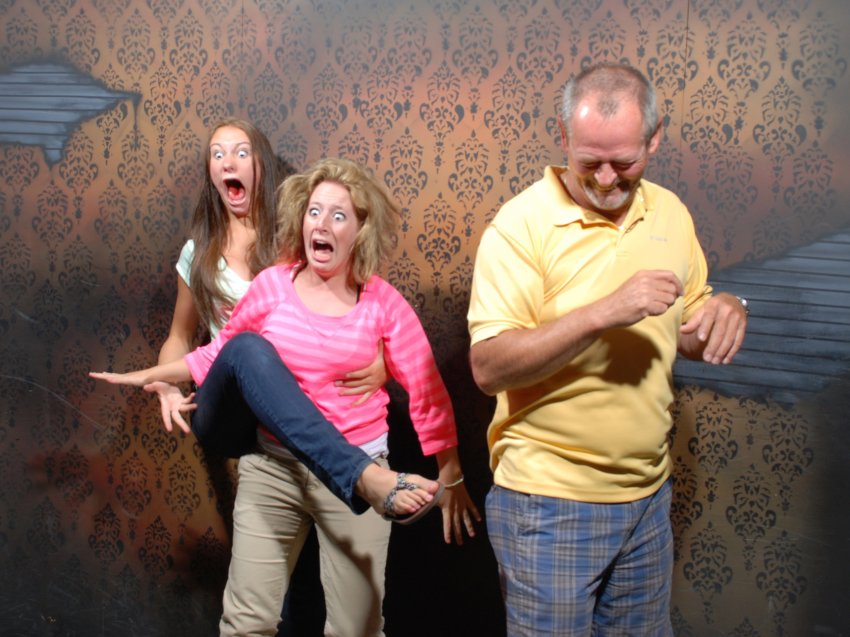 Grammar and Style
Jargon and abbreviations
If you have to use jargon, define it 
Do not make up abbreviations, only use commonly known abbreviations
“GIS” is fine, hardly anything else is
Grammar and Style
Sentences that start with a reference
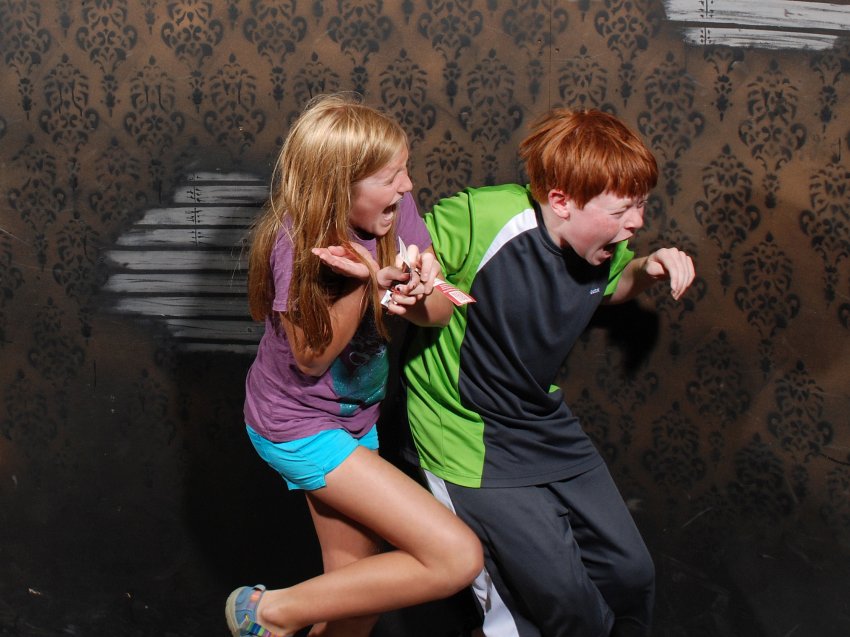 Grammar and Style
Sentences that start with a reference
Focus on WHAT, not WHO
Reference belong at the end of sentences to support your statement  
The history of science is a poor justification for your work
Structure
Structure
Poor topic sentences
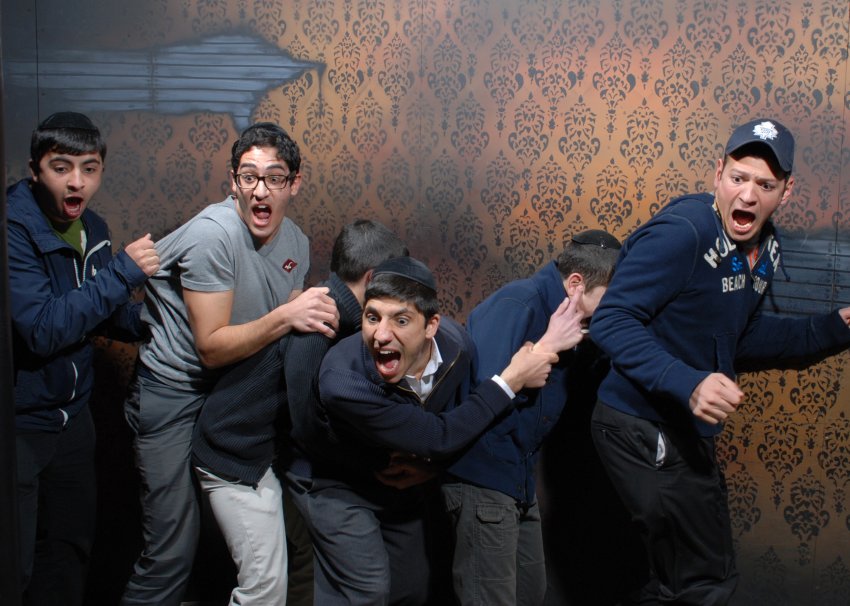 Structure
Poor topic sentences 
What is the paragraph about?  
That should come out pretty early in the paragraph (1st or 2nd sentence at the latest)
Structure
Paragraphs that try to say too much
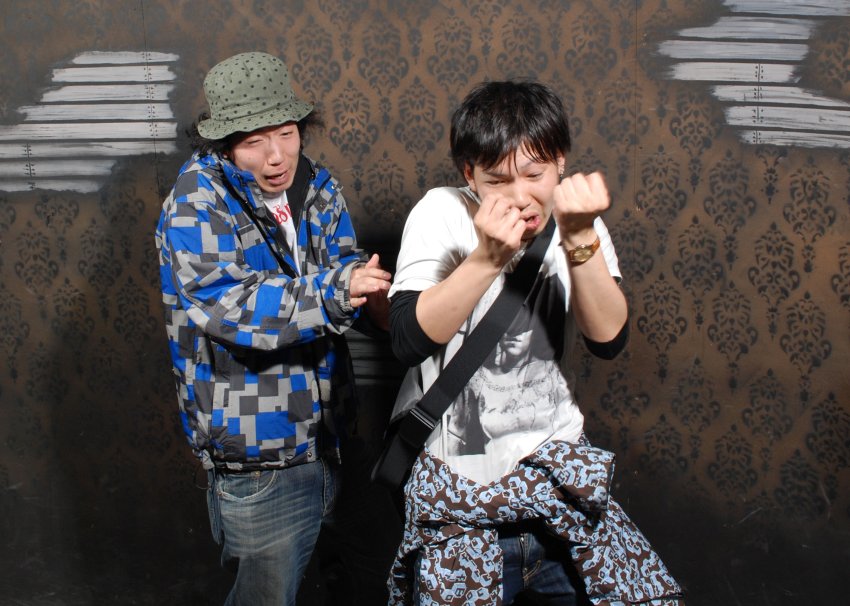 Paragraphs
Paragraphs that try to say too much
Stick to one coherent point per paragraph
Most paragraphs that go awry have 2-3+ important points in them
Keep like things in the same paragraph
Structure
Hidden North Star
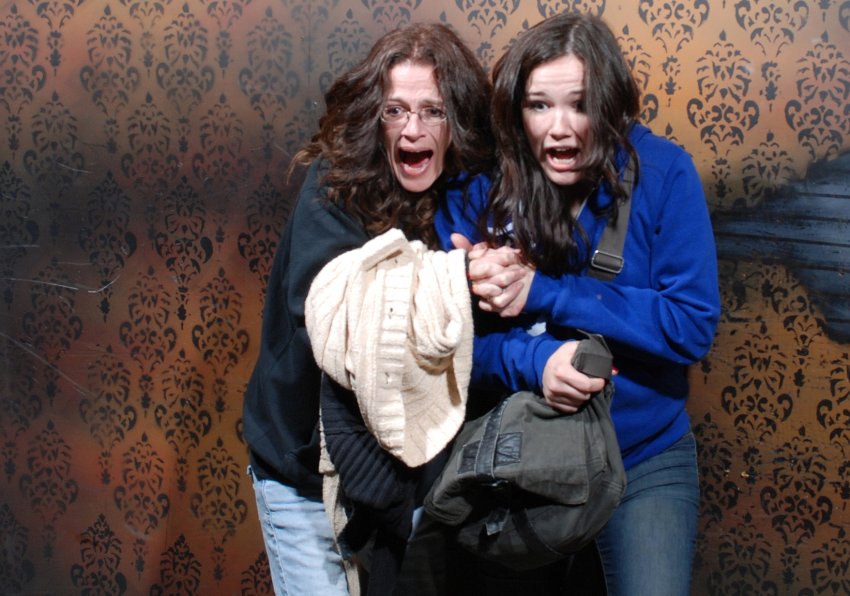 Structure
Hidden North Star
Taking too long to divulge what the paper is about
You should get to the point quickly
If your study is about X, X (usually) should be mentioned in the first paragraph
Structure
No goal, no plan
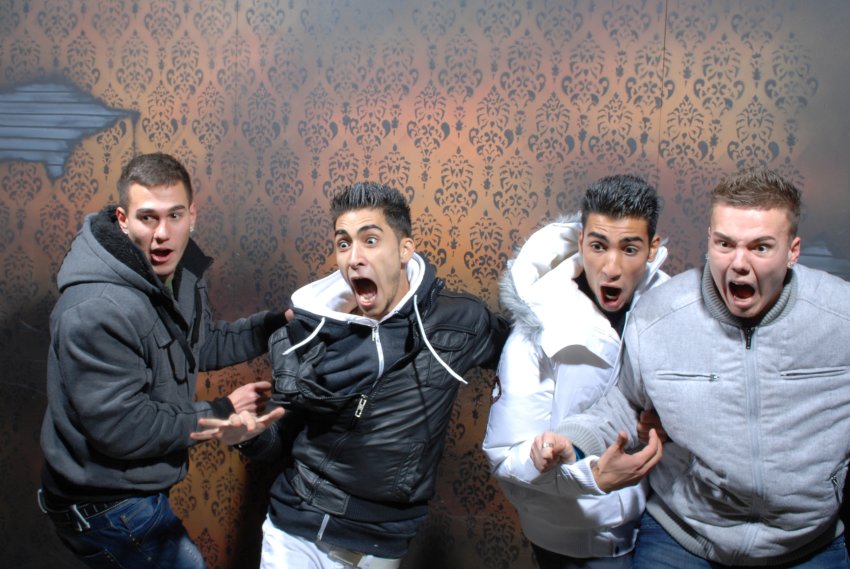 Structure
No goal, no plan
The last paragraph of the Intro needs to state the overall goal or question, and the specific objectives or hypotheses
Do not report what was done – who cares!
Use your list of objectives to structure Intro, Methods, Results and Discussion.  1-2 paragraphs in each for each objective
Structure
No closure
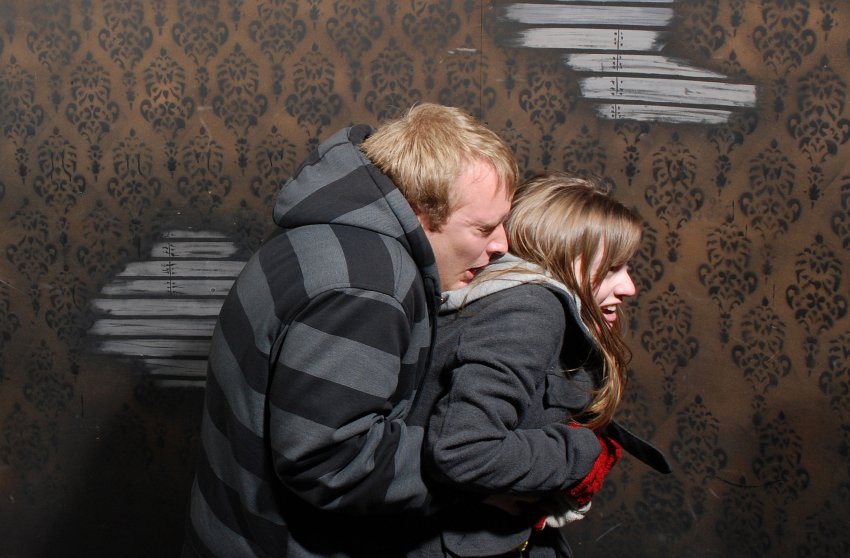 Structure
No closure
Results and discussion cannot leave loose ends
Each question needs to be answered
Each hypothesis needs to be tested
Each objective needs to be addressed
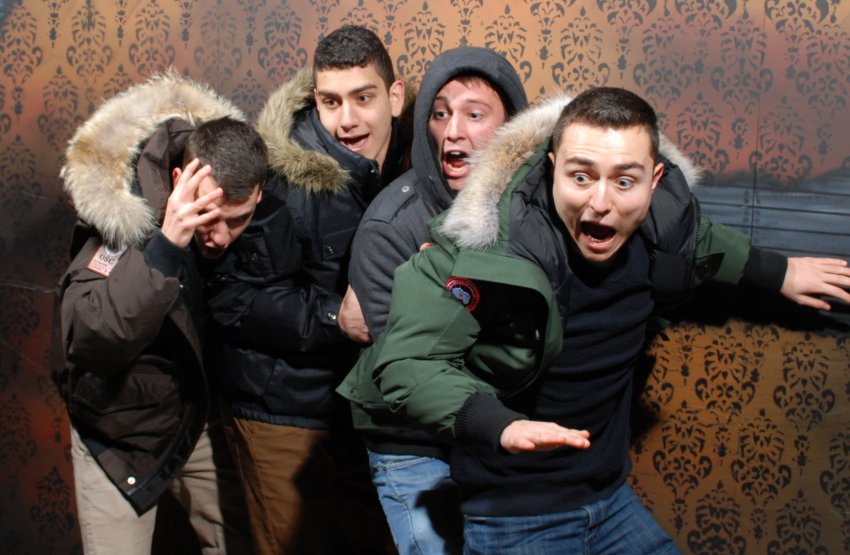 Top Ten Writing Errors
Grammar and Style
Passive voice
Unclear pronouns
Terminology slippage
Jargon and abbreviations
Sentence starting with a reference
Structure
Poor topic sentences
Too many points in one paragraph
Hidden North Star
No goal, no plan
No closure